Епідеміологія розладів психіки та поведінки
Слабкий Г.О., Кручаниця В.В.
ВООЗ про здоров’я
«Здоров’я – це стан повного фізичного, душевного і соціального благополуччя, а не тільки відсутність хвороби і фізичних дефектів». 

        Однак, в той же час, ВООЗ розширює це визначення, та наголошує, що здоров’я – це також ресурс щоденного життя, а не ціль життя.
ВООЗ про психічне здоров’я
Щодо психічного здоров’я, то ВООЗ його визначає, як «стан благополуччя, при якому кожна людина може реалізувати свій власний потенціал, впоратися із життєвими стресами, продуктивно та плідно працювати, а також робити внесок у життя своєї спільноти».
ВООЗ про громадське психічне здоров’я
Громадське психічне здоров’я. 

Даний термін охоплює популяризацію, профілактику, ефективне лікування, догляд та відновлення, й побудований на тих самих принципах, що й усі сфери охорони здоров’я (ВООЗ, 2005).
Психічні хвороби як глобальний тягар
Психічні розлади становлять 12% глобального тягаря хвороб в усіх країнах світу. За оцінками експертів ВООЗ, до 2020 р.  на їх долю приходитиметься 15% років життя, втрачених через непрацездатність (Disability-adjusted life year — DALY). 

Встановлено, що максимальний тягар психічних розладів лягає на плечі людей молодого віку, тобто найбільш продуктивної групи населення.

 Для економічного тягаря психічних розладів характерним є те, що частка непрямих втрат значно (у 2–6 разів) перевищує прямі витрати на лікування.
Терміни з психічного здоров’я
Алкоголізм (al-kohl - тонкий, сурм'яний порошок, Араб.; Пізніше - щось  найтонше,  невідчутне;  син.  спирти  одноатомні)  -  алкогольна хвороба в результаті тривалого систематичного вживання алкоголю у вигляді  патологічного  потягу,  високою  толерантності  до  спиртних напоїв, абстинентного синдрому і деградації особистості  
Звикання.  Підвищення  толерантності  до  наркотичного  або токсичного речовини коли для отримання бажаного ефекту потрібно підвищення дози.  
Наркоманія . /  narkao  =  narkoo  -  оцепеневать,  робити  бездушним  + mania - манія, Гр.) – - Патологічна пристрасть, нестримний потяг до вживання наркотичних засобів
Недієздатність.  Нездатність  усвідомлювати  свої  цивільні  права  і адекватно  ними  користуватися  внаслідок  глибоких  порушень психічної діяльності.  
Межовий  стан. Психічні  порушення  проявляються,  в  основному  в емоційній і вольовій сферах і характеризується критичною оцінкою самого хворого.
Параноя. / Безумство, від рага - при, біля, зміна + noos /nus/ - розум, думка, розум, мислити, Гр.) – - Психічне захворювання / синдром /, що  характеризується  систематизованими  маячними  ідеями  при осмисленому  поведінці  хворого,  але  без  критичного  ставлення  до свого стану
Терміни з психічного здоров’я
Психіатрія. /Псих  +  грец.  Iatreia  -  лікування,  лікування/  -  Медична дисципліна  вивчає  етіологію,  патогенез,  клініку,  перебіг,  наслідки, лікування та профілактику психічних захворювань.  
Психічні  процеси.  Окремі  прояви  психічної  діяльності:  відчуття, сприйняття, пам'ять, мислення, емоції, воля, свідомість.  
Психогенія.  /Психо  +  Грец.  Genea  -  породження/  -  Психічні захворювання, причиною яких є психічна травма.
Психоз  -  психічний  розлад,  в  структурі  якого  долини  бути  зміни свідомості  /  порушення  здатності  правильно  відображати  і аналізувати явища об'єктивної реальності /, марення і галюцинації і порушення критики
Психопатія.  /psyche  +  pathoa  -  страждання.  Греч,  /  -  патологічний розвиток  особистості,  що  виникає  під  впливом  несприятливих зовнішніх  факторів  на  грунті  вроджених  особливостей;  для психопатів  характерні  неврівноваженість,  погана  пристосовність, поніаенное  самовладання  і  наявність  хворобливих  реакцій  на  різні впливи зовнішнього середовища.
Терміни з психічного здоров’я
Психосоматика. /Психо + Грец. Soma - тіло/ - Напрямок в медицині вивчає  роль  психічних  факторів  у  виникненні  та  перебігу соматичних захворювань.  
Ригідність психічна. (Лат. rigiditas - твердість/ - Психічний стан, що характеризується  недостатньою  рухливістю  психічних  процесів, порушенням  переключаемости  мислення  й  мови,  інертністю установок.
Фобія.  /  phobos  -  страх,  Гр.)  –  -  Нав'язливий  страх,  що характеризується  критичним  ставленням  хворого  до  нього, прагнення від нього позбутися.  
Шизофренія. / sсhizo - розколювати, розділяти, розривати + phren - розум,  розум,  думку,  Гр.)  –  -  Група  психозів,  при  яких спостерігаються суттєві розлади особистості, мислення, емоції і т.д.  
Епілепсія. /від epilambano - вистачати, нападати, опановувати. Грец./ -  захворювання,  що  характеризується  періодично  наступаючими нападами судом, спочатку тонічних, а потім - клонічних, з втратою свідомості  під  час  нападу,  з  психічними  розладами  і  зміною характеру.
Основні етіологічні чинники психічних захворювань
а) ендогенні (частіше спадкова схильність, генетичні аномалії, конституціональна неповноцінність);

б) екзогенні (інфекції, інтоксикації, черепно-мозкові травми, психотравми).
На підставі критерію основних причин, що викликають психічні хвороби, виділяють
1) ендогенні психічні хвороби з нез'ясованої   етіології (шизофренія, епілепсія, маніакально-депресивний психоз та ін.);

2) екзогенні психічні розлади (соматогенні, інфекційні, травматичні);

3) психогенії (реактивні психози, неврози);

4) патологія психічного розвитку (психопатії, олігофренії).
В основі патогенезу психічних розладів лежить порушення взаємини процесів збудження і гальмування в ЦНС. Найчастіше має місце позамежне гальмування, при якому порушується фазовий стан клітин ЦНС.
Клітини можуть перебувати в:
а) зрівняльної фазе - одинакова відповідь на різні за силою подразники - зниження порога збудження, астенія, емоційна нестійкість
б) парадоксальною фазі - відсутність відповіді на сильний або звичайний подразник і наявність відповіді на слабкий подразник (кататонічні розлади)
в) ультрапарадоксальной фазі - відповідь якісно відповідає подразнику (марення, галюцинації).
Існують певні типи перебігу психічних хвороб
а) прогредиентне (безперервне, процесуальне) протягом  захворювання, раз почавшись, протікає хронічно до кінця життя хворого, варіанти перебігу:

1) патологічний процес з самого початку розвивається катастрофічно і швидко призводить до вираженого психічного розпаду;

2) захворювання прогресує повільно, дефіцітарние зміни виникають поступово, не досягаючи глибокого розпаду;

3) патологічний процес розвивається менш інтенсивно, позначаючись в результаті лише в зміні психічного складу особистості.
Існують певні типи перебігу психічних хвороб
б) побідне до нападу: протягом  захворювання з самого початку характеризується нападами зі світлими проміжками між ними; в одній групи хворих напади виникають через однакові проміжки часу, в іншій - без будь-якої регулярності:

1) нападоподібно-прогредиєнтне:  протягом   захворювання з нападами, що тягнуть за собою стійкі зміни психічного складу особистості з поглибленням дефекту від нападу до нападу;

2) інтермітивне:  протягом захворювання з нападами, які проходять безслідно, не приводячи до якого-небудь дефекту;

3) ремітивне (рекурентне): протягом  захворювання, при якому зміни особистості наступають після першого нападу і в подальшому відзначаються безслідні напади.
Класифікація ВООЗ розладів  психіки та поведінки
У класифікації психічної патології використовують нозологічний і синдромологічний принципи . Нозологічний принцип передбачає розподіл патологічних проявів на окремі хвороби і патологічні стани з урахуванням характерних особливостей клініки і перебігу порушень психіки, етіології, патогенезу, анатомо-фізіологічного субстрату і важкості його ураження
Нозологічна класифікація психічних порушень(за етіологією та патогенезом)
1.Інфекційні психічні порушення 
2. Інтоксикаційні (у тому числі алкогольні, наркома нії і токсикома нії).3. Травматичні (внаслідок черепно-мозкових травм).4. Соматогенні (внаслідок різних соматичних захворювань, у тому числі судинних, ендокринних тощо).5. Психогенні (неврози і реакт ивні психози).6. Багатофактор ні (внаслідок поєднання спадкової схильності та різних екзогенних чинників):а) шизофренія ;б) маніакально-депресивний психоз (афективні психози);в) епілепсія ;г) інволюційні психози;д) аномалії розвитку особистості – психопатії та розум ова відсталість.
Найбільш поширені розлади  психіки та поведінки
В Україні на психічні розлади страждають близько 1,2 мільйона людей. І на жаль з кожним роком цей показник зростає.

           ПАНІЧНИЙ РОЗЛАД.  Даний стан має певну схожість з тривожним розладом. Для панічного розладу характерні напади панічної атаки, що супроводжуються серцебиттям, браком повітря, больовими відчуттями в області серця та голови, відчуттями сильної тривоги. Як результат пережитих нетипових тілесних сигналів для організму виникає втома, недосипання, стреси та висока ймовірність усунення цих почуттів за допомогою алкоголю.
Найбільш поширені розлади  психіки та поведінки
ГОСТРИЙ ПСИХОЗ. Являється найтяжчим розладом з глибоким ураженням психіки. Спричинити психоз може пережита дитяча травма, стрес, травми голови, вживання алкоголю та інфекційні процеси. Супроводжується патологія слуховими та зоровими галюцинаціями, соціальною ізоляцією, порушення сприйняття себе та оточуючих. 

ДЕПРЕСІЯ. Зазвичай депресія являється ускладненням синдрому хронічної втоми та тривожного розладу. Проявами депресії є головний біль, больові відчуття в шлунку та серці, пригнічений настрій, втрата інтересу до всього, безсоння, апатія, відсутність можливості зосередитися.
Найбільш поширені розлади  психіки та поведінки
СИНДРОМ ХРОНІЧНОЇ ВТОМИ. Виникає внаслідок порушення режиму дня, коли людина багато працює не приділяючи часу на відпочинок, емоційного та інтелектуального виснаження. Основна відмінність хронічної втоми від звичайної перевтоми полягає у відсутності покращення самопочуття навіть після нормалізації режиму дня, повноцінного сну та нормованого харчування. 

НЕВРАСТЕНІЯ. Провокується тривалим емоційним та фізичним перенавантаженням, а також нервовим виснаженням. Характеризується підвищеною дратівливістю та відчуттям втоми, з одночасною появою головного болю, професійного виснаження, порушенням режиму сну та харчового розладу.
До частоти захворюваності
Психічні розлади зустрічаються так само часто, як хвороби серця, і в 3 рази частіше, ніж злоякісні новоутворення. За даними на 1993 рік з десяти найбільш частих причин непрацездатності по всьому світу п'ять відноситься до області психічних захворювань, на них падає 10% загальних економічних втрат, викликаних хворобами.

Протягом тривалого часу частота психічних захворювань в країнах колишнього Союзу занижували (по ряду причин). Еталоном вивчення епідеміології психічних захворювань можна вважати дослідження, проведене на початку 80-х в США Національним інститутом психічного здоров'я, згідно з яким поширеність психічних розладів протягом життя становить 23,0-25,2%.
Структура контингенту осіб з розладами психіки і поведінки, 2017 р.
Структура контингенту осіб з розладами психіки і поведінки працездатного віку, 2017 р.
Структура контингенту осіб з розладами психіки і поведінки старших вікових груп, 2017 р.
Структура контингенту осіб з розладами психіки і поведінки у віці до 14 років, 2017 р
Захворюваність і поширеність розладів психіки та поведінки серед дітей у віці до 14 років, 2017 р
Структура контингенту осіб з розладами психіки і поведінки у віці 15-17 років, 2017 р
Структура сільських жителів, що хворі на розлади психіки і поведінки, 2017 р
Структура міських жителів, що хворі на розлади психіки і поведінки, 2017 р
Структура контингенту жінок з розладами психіки і поведінки, 2017 р
Захворюваність і поширеність  розладів психіки та поведінки серед жінок, 2017 р
Структура контингенту чоловіків  з розладами психіки і поведінки, 2017 р
Захворюваність і поширеність  розладів психіки та поведінки серед чоловіків, 2017 р
Динаміка захворюваності і поширеності  розладів психіки та поведінки серед населення України за 2011–2015 рр. (на 100 тис. населення)
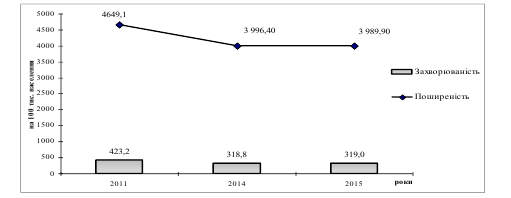 Психічне здоров’я молоді
За даними ВООЗ, половина всіх психічних недуг починається у віці близько 14 років, але часто-густо ці захворювання не виявляють і не лікують. Депресія є третьою найпоширенішою причиною тягаря хвороб серед підлітків. Самогубство є другою з-поміж головних причин смерті серед людей у віці 15–29 років. Уживання алкоголю і заборонених наркотичних препаратів серед підлітків є великою проблемою в багатьох країнах і може призводити до ризикованої поведінки, такої як небезпечний секс або небезпечне кермування. Розлади харчової поведінки також є причиною для занепокоєння.
Психічне здоров’я молоді
Онлайн-технології теж можуть створювати додаткове навантаження для психічного здоров’я, адже дедалі більше людей користується віртуальними мережами цілодобово. До того ж багато підлітків живе в умовах гуманітарних надзвичайних ситуацій — конфліктів, стихійних лих, епідемій. Ці молоді люди особливо схильні до психічних розладів і хвороб.
«Атовський синдром»
За даними Науково-дослідного центру гуманітарних проблем Збройних Сил України, 20-30% особового складу, який зазнав психологічних травм під час виконання бойових завдань, не здатні подолати психологічні проблеми без сторонньої допомоги.
Психологічна травма тим і відрізняється від звичайного стресу, що людина була за крок до смерті.
Спостерігається поширення посттравматичного стресового розладу (ПТСР), депресії, фобій. Існує нормальний процес опрацювання травматичної пам’яті, так звана імунна система психіки. 70% осіб не матимуть ПТСР після страшної події, а більшість із тих, хто матиме такий діагноз, зціляться через шість місяців без лікування. Але у 30% людей, які пережили травму, ця недуга розвиватиметься.
Психічні й поведінкові розлади внаслідок вживання психоактивних речовин
Захворюваність та поширеність розладів психіки та поведінки серед дорослого населення, 2019 р
Захворюваність та поширеність розладів психіки та поведінки серед дорослого населення , 2019 р
Захворюваність та поширеність розладів психіки та поведінки серед дітей віком 0-17 років, 2019 р
Захворюваність та поширеність розладів психіки та поведінки серед дітей віком 0-17 років, 2019 р
Смертність внаслідок зловживання алкоголю
Надмірне споживання алкоголю безпосередньо пов’язане зі смертями. До найбільш поширених причин смертей, безпосередньо пов’язаних з алкоголем, серед чоловіків  в Україні (2007) належать вбивство, сепсис (зараження крові), грип і пневмонія, невизначені травми, потоплення в результаті нещасного випадку та самогубство. 
 
Смерті, пов’язані з надмірним вживанням алкоголю, найчастіше трапляються серед чоловіків працездатного віку. За підрахунками, 40% смертей серед чоловіків працездатного віку та 22% смертей серед жінок працездатного віку віком від 20 до 64 років є наслідком вживання алкоголю в Україні.
Закарпатська область
На відміну від даних по Україні, де ідмічено зниження показників захворюваності населення та поширеності вказаних патологій, у Закарпатській області спостерігається їх збільшення. 

В підлітковому віці перший раз в житті вживали алкогольні напої 
59,25±2,5% осіб, а стали зловживати ними 19,0±2,0%. Частка студентської  молоді, що має досвід вживання алкогольних напоїв становить серед юнаків - 93,5+1,2% та серед дівчат 95,3±1,1%.

 Смертність від вживання алкоголю становила 4,5% від загальної кількості померлих в регіоні. В результаті   насильницької смерті в стадії алкогольної інтоксикації загинуло 2199 осіб (47,4% всіх випадків насильницької смерті), 353 особи загинули через отруєння алкоголем, а 68 осіб - через отруєння сурогатами.
Захворюваність на розлади психіки та поведінки внаслідок вживання наркотичних речовин   (на 100 тис.   населення)
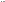 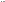 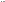 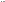 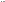 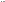 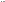 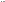 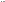 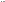 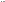 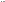 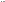 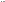 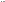 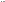 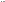 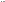 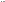 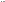 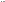 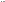 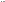 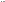 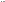 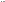 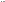 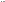 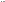 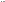 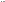 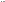 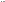 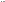 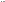 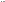 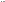 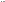 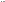 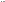 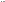 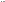 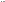 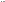 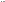 Поширеність розладів психіки та поведінки внаслідок вживання наркотичних речовин  серед дорослого населення (на 100 тис. населення)
Захворюваність дорослого населення області на алкоголізм (на 100 тис. нас.)
Поширеність алкоголізму серед дорослого населення області (на 100 тис. нас.)
Кількість звернень неповнолітніх за медичною допомогою в лікувальні заклади, з діагнозом  «алкогольне отруєння», 2012-2016 рр ( абс. кількість)
За даними опитування: 
У віці до 13 років найбільша частка хлопців спробувала шампанське (55,8±2,5%), пиво (53,7±2,5%) та слабоалкогольні напої (45,5±2,5%). Міцні алкогольні напої спробувало 15,2±1,8% хлопців, з яких 10,6±1,5% відчували стан сп’яніння; 
У віці до 13 років частка дівчат, що вживали шампанське склала 51,5±2,5%, пиво - 43,6±2,5%, слабоалкогольні напої - 40,6±2,4%. При цьому у віці до 13 років частка дівчат, які переживали відчуття сп’яніння, склала 5,7±1,2%.
Кількість та структура причин смертності в наслідок причин, що пов’язані  із вживанням алкоголю в   Закарпатській області, (абс. кількість)
Кримінальні правопорушення в стадії  алкогольного та наркотичного сп’яніння (за даними прокуратури Закарпатської області)
Дякую за
увагу!